ТЕМА 3
 
ОЗДОБЛЮВАЛЬНІ НАПІВФАБРИКАТИ
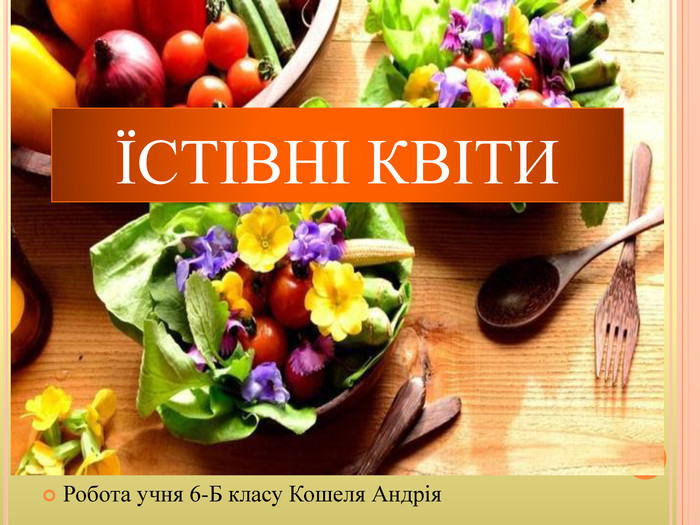 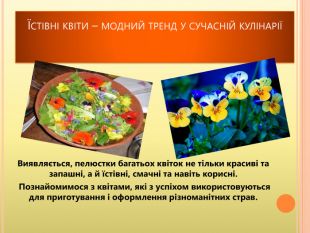 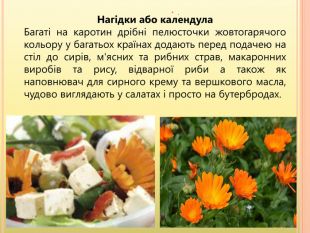 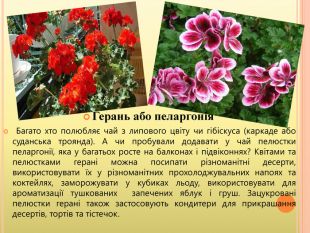 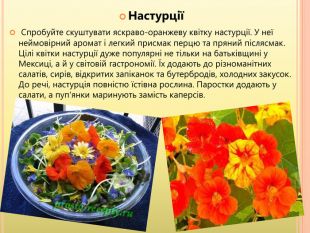 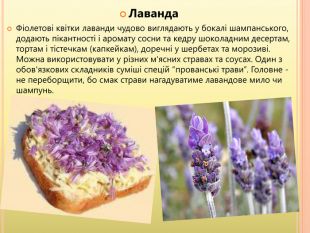 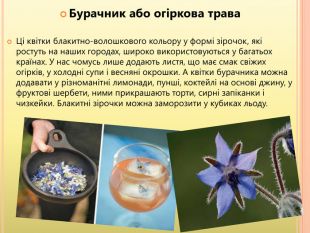 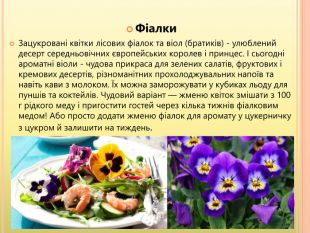 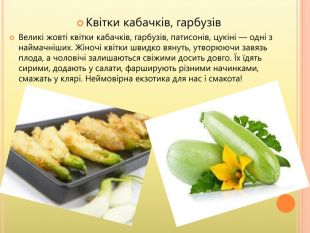 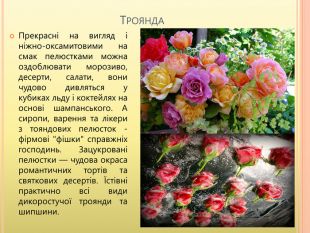 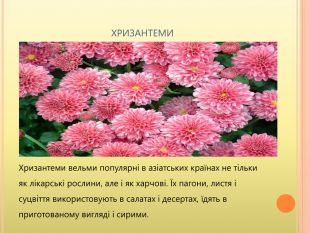 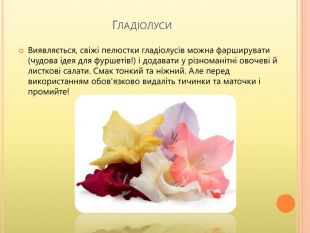 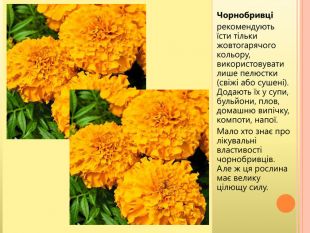 Оздоблювальні напівфабрикати для кондитерських виробів
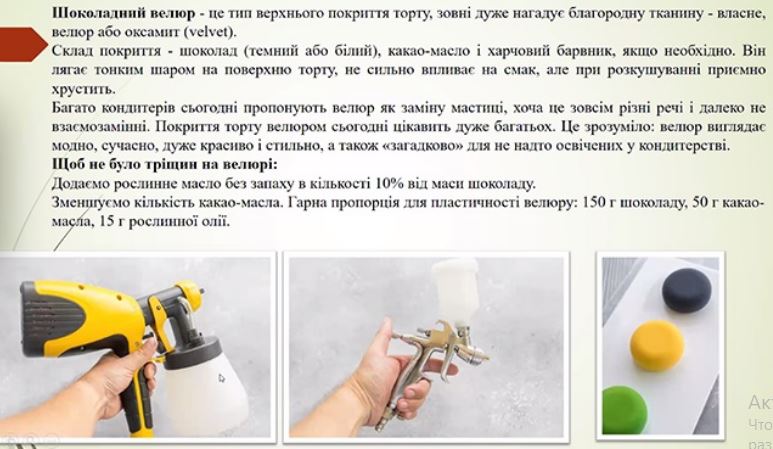 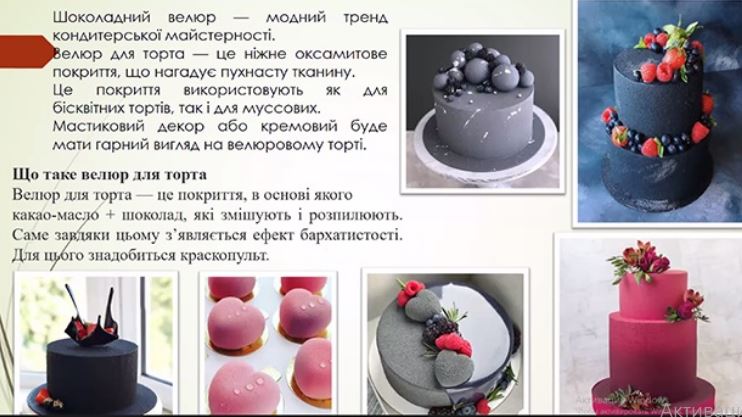 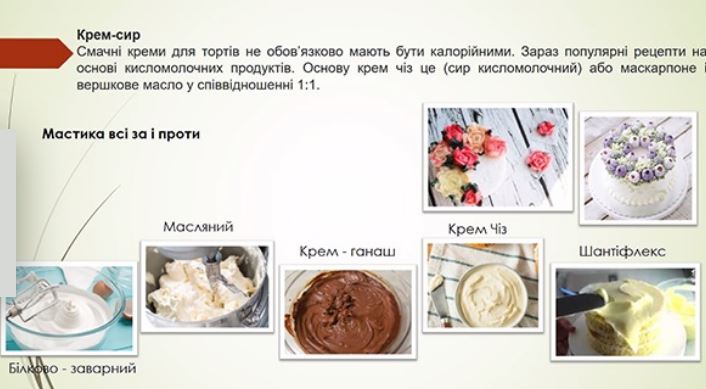 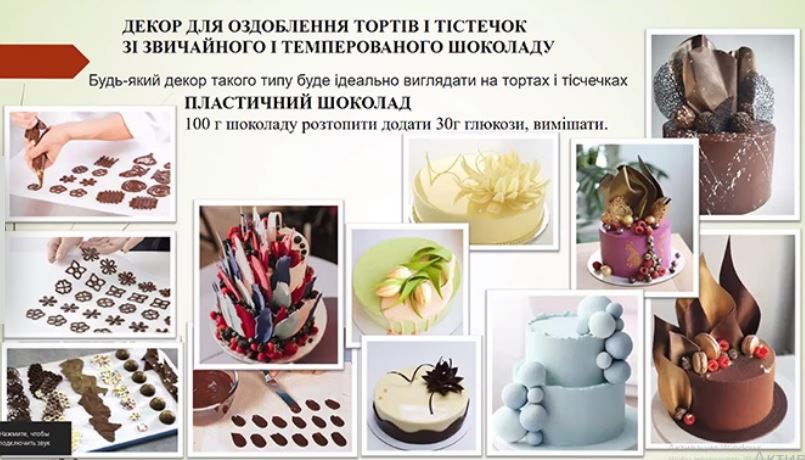